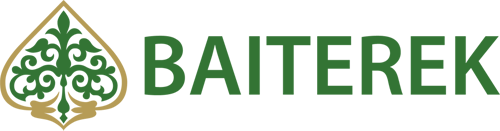 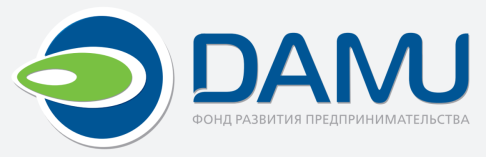 Перспективы развития
ВКО: 
предложения Фонда «Даму»
2023 год
Содержание
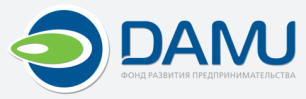 1. Результаты программ Фонда в ВКО
1.1 Результаты программ Фонда в ВКО
1.2 Динамика результатов Фонда в ВКО
1.3 Результаты региональных программ Фонда в ВКО
2. Текущая ситуация
2.1 Статистические показатели  ВКО
2.2 Особенности ВКО
2.3 Статистика вклада ВКО в экономику страны
2.4 Статистика занятости населения ВКО
2.5 Структура экономики ВКО
2.6 Приграничные регионы ВКО
2.7 Динамика внешней торговли ВКО
2.8 Структура внешней торговли ВКО за 2022 год 
2.9 Структура импорта ВКО за 2022 год 
2.10 Структура внешней торговли Республики Алтай за I полугодие                 2022 года
2.11 Структура внешней торговли области Абай за 2022 год
2.12 Структура внешней торговли СУАР за 9 мес. 2022 года
2.13 Структура экспорта ВКО за 2022 год
2.14 Структура экспорта РК в Китай за 2022 год 
3. Перспективы развития и предложения
3.1 Перспективные направления для инвестирования в экономику региона
3.2 Предложения по развитию
4. Участие Государственного сектора в развитии экономики региона
2
Национальный проект по развитию предпринимательства на 2021 – 2025 годы
Субсидирование
*Поддержка субъектов микро и малого предпринимательства
*Отраслевая поддержка предпринимателей/субъектов индустриально-инновационной деятельности
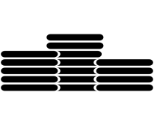 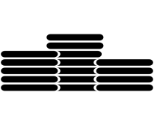 СУБСИДИИ
СУБСИДИИ
13,75% субсидирует государство, а разницу оплачивает предприниматель.
15,75% субсидирует государство, а разницу оплачивает предприниматель.
20
3
3
Субсидирование купонного вознаграждения
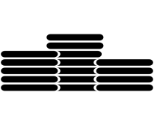 млн тенге
млрд тенге
млрд тенге
6% оплачивает СММП, разница субсидируется государством
СТОИМОСТЬ ВЫПУСКА ОБЛИГАЦИЙ ДО
СУММА КРЕДИТА ДО
СУММА КРЕДИТА ДО
*- в моно, малых городах и сельских населенных пунктах:
в рамках направления «Поддержка субъектов малого, в том числе микропредпринимательства» - сумма кредита до 20 млн тенге, 16,75% субсидирует государство, а разницу оплачивает предприниматель.
в рамках направления «Отраслевая поддержка предпринимателей/субъектов индустриально-инновационной деятельности» - сумма кредита до 1,5 млрд тенге.
3
Национальный проект по развитию предпринимательства на 2021 – 2025 годы
Гарантирование
Для действующих
предпринимателей
Для начинающих
предпринимателей
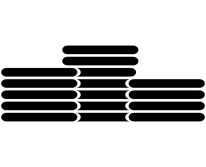 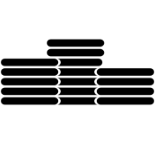 85%
50%
**ГАРАНТИИ
ДО
ГАРАНТИИ
ДО
20
360
Поддержка субъектов малого, в том числе микропредпринимательства
Гарантирование купонного вознаграждения
1
5
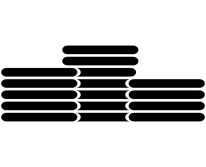 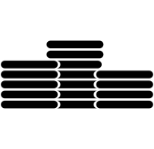 млн тенге
млн тенге
млрд тенге
млрд тенге
ГАРАНТИИ
ГАРАНТИИ
ДО
85%
50%
СУММА КРЕДИТА ДО
СТОИМОСТЬ ВЫПУСКА ОБЛИГАЦИЙ ДО
СУММА КРЕДИТА ДО
СУММА КРЕДИТА ДО
**- гарантии до 85%, при сумме кредита до 360 млн тенге;
до 70%, при сумме кредита до 600 млн тенге;
до 50% при сумме кредита до 1 млрд тенге.
4
Экономика простых вещей
Субсидирование
МАКСИМАЛЬНЫЙ СРОК
СУБСИДИРОВАНИЯ
МАКСИМАЛЬНАЯ СУММА КРЕДИТА*
НОМИНАЛЬНАЯ СТАВКА
5
лет
до 5 лет на инвест цели 
до 3 лет на ПОС
Без ограничений
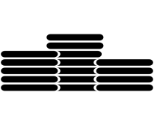 Базовая ставка 
НБ РК+4,5%
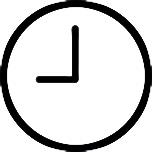 13,25% субсидирует государство, а разницу оплачивает предприниматель.
СУБСИДИИ
Гарантирование
МАКСИМАЛЬНЫЙ СРОК
ГАРАНТИРОВАНИЯ
ГАРАНТИИ ДО**
МАКСИМАЛЬНАЯ СУММА КРЕДИТА/ФИН. ЛИЗИНГА
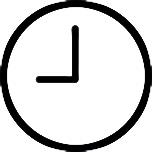 50%
От суммы кредита
1
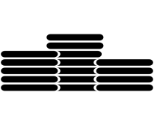 Не более 
срока кредита
млрд тенге
*-на пополнение оборотных средств сумма кредита не более 5 млрд тенге
**- максимальный размер гарантии по финансовому лизингу до 70%
5
Льготное финансирование
Для МСБ обрабатывающей 
промышленности (НФ)
*Для МСБ  (Даму-Регионы)
Для МСБ в регионах (ТРП)
(через БВУ и МФО)
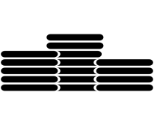 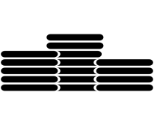 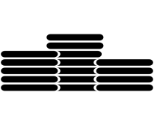 6,0%
14,5%
7,0%
СТАВКА
СТАВКА ДО
СТАВКА ДО
3 600
8 000
500
180
750
Для МСБ всех отраслей в рамках Даму-Факторинг  (через БВУ, МФО и ЛК)
Для ММБ всех отраслей в рамках 
Даму-Микро (через МФО)
*Для МСБ всех отраслей  в рамках 
Даму-Лизинг (через ЛК)
500 млн тенге – для БВУ, ЛК
20 000 МРП – для МФО
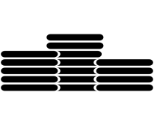 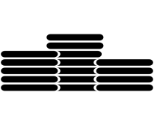 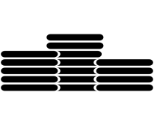 млн тенге
млн тенге
млн тенге
МРП
млн тенге
18% - для БВУ
27,5% - для МФО, ЛК
25%
16%
СТАВКА ДО
СТАВКА ОТ
СТАВКА ДО
СУММА ЛИМИТА ДО
СУММА КРЕДИТА ДО
СУММА КРЕДИТА ДО
СУММА КРЕДИТА ДО
СУММА КРЕДИТА ДО
СУММА КРЕДИТА ДО
*- дополнительно возможно получение субсидий и гарантий в рамках Национального проекта 
по развитию предпринимательства на 2021 – 2025 годы
6
1.1 Результаты программ Фонда в ВКО за 2022 год
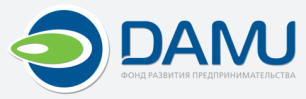 Субсидирование ставки
Гарантирование кредитов
ВКО:
980 проектов
33,9 млрд тенге кредитов

Республика Казахстан:
24 485 проектов
992,6 млрд тенге кредитов
ВКО :
1 004 проекта
21,1 млрд тенге кредитов

Республика Казахстан:
20 781 проекта
377,6 млрд тенге кредитов
11 
место
13 
место
Программы обусловленного размещения
Итого по всем программам
ВКО:
289 заемщиков
6,3 млрд тенге кредитов

Республика Казахстан:
5 341 заемщика
184,0 млрд тенге кредитов
ВКО:
2 273 проекта
61,3 млрд тенге кредитов

Республика Казахстан:
50 607 проектов
1 554,2 млрд тенге кредитов
5 
место
10 
место
7
Источник: Данные Фонда «Даму»
1.2 Динамика результатов Фонда в ВКО
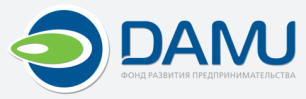 Субсидирование ставки
Гарантирование кредитов
+40,7%
+33,5%
-26,9%
+20,9%
118,7
млрд тг
кредитов
12,7
млрд тг
кредитов
2 816
проектов
98,5
млрд тг
кредитов
3 299
проектов
84,5
млрд тг
кредитов
565
заемщиков
21,5
млрд тг
кредитов
1 338
проектов
1 285
проектов
913
проектов
61,7 
млрд тг
кредитов
1 617
проектов
28,7 
млрд тг
кредитов
8,1
млрд тг
кредитов
397
заемщиков
2021 год
2021 год
*2022 год
*2022 год
2021 год
*2022 год
2021 год
*2022 год
Программы обусловленного размещения
Итого по всем программам
-17,0%
+17,2%
-29,7%
-36,2%
2021 год
*2022 год
2021 год
*2022 год
2021 год
*2022 год
2021 год
*2022 год
8
Источник: Данные Фонда «Даму»
* Снижение показателей ВКО в 2022 г. связан с разделением областей на ВКО и Абай.
1.3 Точечная региональная программа финансирования МСП по ВКО
Всего по ВКО по состоянию на 01.08.2023 года в рамках ТРП поддержано 201 заемщиков на сумму кредитов 12 653,7 млн тенге
9
2.1 Статистические показатели Восточно-Казахстанской области
На 01.07.2023 г.
Численность населения
729,0 тыс. человек (3,7% от общего количества по Республике)
На 01.09.2023 г.
Кол-во действующих субъектов МСБ
64,7 тыс. единиц (3,2% от общего количества по Республике)
Численность занятых в МСБ
На 01.04.2023 г.
167,9 тыс. человек (4,0% от общего количества по Республике)
*вклад МСП в занятость региона составляет 46,1%
Валовая добавленная стоимость МСП за 3 мес. 2023 г.
На 01.04.2023 г.
204,6 млрд тенге (2,4% от общей суммы по Республике)
*вклад МСП в ВРП составляет 20,3%
Источник: Бюро национальной статистики АСПИР РК
10
2.2 Особенности Восточно-Казахстанской области
Города и районы ВКО:
(г. Усть-Каменогорск, г. Риддер ,Алтайский, Глубоковский, Зайсанский, Катон-Карагайский, Куршимский, Самарский, Тарбагатайский, Уланский, Шемонаихинский районы)
Территория – 97,8 тыс.км2 (3,6% территории РК, 17-е место)
Регион горнодобывающей промышленности и энергетики:
Доминирующая отрасль – цветная металлургия.  ВКО – один из основных в республике производителей свинца, цинка, меди в концентратах, аффинированных золота и серебра, и единственный - титана, магния, тантала, топлива для АЭС
В регионе разведано 283 месторождения полезных ископаемых.
Производит 20% всего объема масличных в Казахстане.

Граничит с РФ и Китаем:
На западе с Китаем (Синьцзян-Уйгурским автономным районом)
На севере с РФ (Республика Алтай).
400,1 тыс. чел. г. Усть-Каменогорск
328,9 тыс. чел. прочие районы региона
Основные проблемы в отрасли: истощение сырьевой базы, высокая степень износа основных производственных ресурсов, высокая степень загрязнения окружающей среды, производство продукции низкой конкурентоспособности
11
Источник: Комитет по статистике МНЭ РК(https://www.stat.gov.kz)
2.3 Статистика вклада ВКО в экономику страны
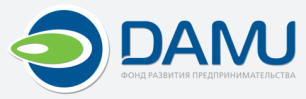 ВРП на душу населения РК 2022 год (тыс. тг)
Налоги и платежи в государственный бюджет за 2022 год (млрд тг)
ВРП и ВДС МСП РК 2022 год (млрд тг)
ВРП Казахстана составил 102,9 трлн тг:
ВРП ВКО составил 3,9 трлн тг
ВДС МСБ Казахстана составил 37,6 трлн тг:
ВДС МСБ ВКО составил 864 млрд тг (доля ВДС МСП в ВРП региона составила 22,2%)
Налоги и платежи в государственный бюджет за 2022 год в Казахстане составили 15,8 трлн тг
Налоги и платежей ВКО составили 511,6 млрд тг (3,2% от общего показателя по РК)
Источник: Комитет по статистике МНЭ РК (https://www.stat.gov.kz)
*КБК 6 – Поступление от продажи финансовых активов государство; КБК 8 – Используемые остатки бюджетных средств
12
2.4 Статистика занятости населения Восточно-Казахстанской области
Уровень эконом. активности
Уровень занятости
Структура занятости
Занятость в ВКО обл. II кв. 2023 г – 371 321 (4,1% занятых в РК, 12-е место) 
Основные сферы рынка труда:
Промышленность (19,5%)
Оптовая и розничная торговля (12,6%)
Образование (10,6%)
Сельское хозяйство (10,4%) 
Доля занятости:
81,8% занятого населения работают на наемной работе
18,2% населения самозанятые
Структура самозанятого населения
Структура занятого населения
13
Источник: Комитет по статистике МНЭ РК(https://www.stat.gov.kz)
2.5 Структура экономики ВКО
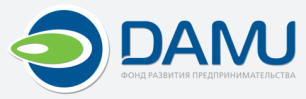 Объем ВРП региона за 2022 год – 3 898 млрд тенге (3,8% по РК)
Налоги и платежи в гос. бюджет за 2022 год – 511,6 млрд. тенге (3,0% от РК)
Промышленность (стабильно):

Доминирующая отрасль – цветная металлургия.  Восточный Казахстан – один из основных в республике производителей свинца, цинка, меди в концентратах, аффинированных золота и серебра, и единственный - титана, магния, тантала, топлива для АЭС
Основу горнодобывающей промышленности составляет добыча полиметаллической руды, содержащей медь, свинец, цинк, золото, серебро
В регионе разведано 283 месторождения полезных ископаемых. Для инвесторов доступно 233
Туризм (растет):

Зоны для развития пляжного, охотничьего, сельского, горнолыжного, экологического, сакрального видов туризма
Возможность развития медицинского туризма – действуют 18 пантолечебниц
Для развития сакрального туризма разработано 23 маршрута по сакральным местам области
В области находится более 600 памятников истории и археологии
Сельское хозяйство (растет):

Производит 20% всего объема масличных в Казахстане
Посевная площадь за 10 лет увеличилась на 23,5%
Многоотраслевой характер животноводства: молочное и мясное скотоводство, тонкорунное и грубошерстное овцеводство, свиноводство, коневодство, птицеводство, мараловодство и оленеводство, пчеловодство, верблюдоводство
Лидирующие позиции в республике по производству молока, маслосемян подсолнечника, меда и пантов 
(1 место), по производству мяса и картофеля – 3 место.
Торговля (стабильно): 

В области действует порядка 30 крупных экспортоориентированных производств. Продукция поставляется более чем в 90 стран мира. Основными потребителями товаров являются Китай, Россия, Турция, Узбекистан.
14
Источник: Расчеты Фонда «Даму» на основе данных Комитета по статистике МНЭ РК (https://www.stat.gov.kz), Комитета государственных доходов МФ РК(https://kgd.gov.kz)
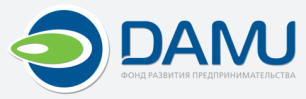 2.6 Приграничные регионы ВКО
Население ВКО и приграничных регионов РК = 1 339 тыс. человек
Население приграничных регионов РФ = 2 131 тыс. человек
Население приграничных регионов КНР = 25 852 тыс. человек

Потенциальный рынок для СМСП ВКО= 28 593 тыс. человек
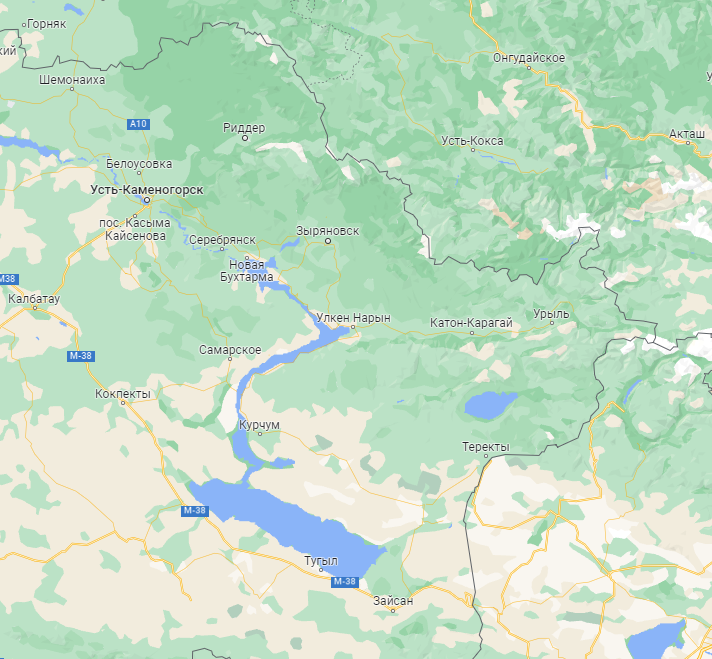 2 131 тыс. человек
население Алтайской Республики
610 тыс. человек
население Абайской области
729 тыс. человек
население ВКО
28 594 тыс. человек
потенциальный рынок
Близость СУАР и Алтайской Республики к ВКО открывает возможности для развития внешней торговли данного региона
25 852 тыс. человек
Население Синьцзян-Уйгурского автономного района
15
Источник: Комитет по статистике МНЭ РК(https://www.stat.gov.kz)
2.7 Динамика внешней торговли ВКО
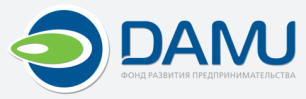 Товарооборот ВКО (в $млн. долларов США)
Товарооборот ВКО по итогам 2022 года составил $4 058,5 млн. долл.:
В сравнении с 2019 годом товарооборот увеличился на 31,8%
Доля импорта с 2019 года уменьшилась на 1,5% и составила 70,5%
16
Источник: Комитет государственных доходов МФ РК (https://kgd.gov.kz)
2.8 Структура внешней торговли ВКО за 2022 год
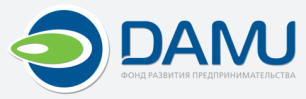 Импорт – $1 195 млн долл.
Экспорт – $2 863 млн долл.
Продукты животного и растительного происхождения – 41%
Минеральные продукты – 22,9%
Топливно-энергетические товары – 18,1%
Продукция химической промышленности – 8,4%
Кожевенное сырье – 4,4%
Строительные материалы – 2,5%
Продукты животного и растительного происхождения – 52,1%
Минеральные продукты – 20,3%
Топливно-энергетические товары – 15,5%
Продукция химической промышленности – 11,6%
Кожевенное сырье – 1,1%
В структуре импорта мы видим, что 94,8% позиций (1 133 млн долларов США) потенциально могут быть замещены местными производителями
В структуре экспорта присутствуют перспективные позиции для дальнейшего роста. К примеру наличие экспорта топливно-энергетических товаров, минеральных продуктов, продукции химической промышленности дает возможность расширить торговые границы региона.
17
Источник: Комитет государственных доходов МФ РК (https://kgd.gov.kz)
2.9 Структура импорта ВКО за 2022г.
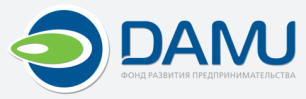 Импорт – $ 1 195 млн долл.
18
Источник: Комитет государственных доходов МФ РК (https://kgd.gov.kz)
2.10 Структура внешней торговли Республики Алтай за I полугдодие 2022г.
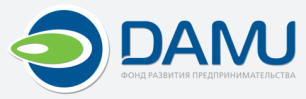 Импорт – $6,8 млн долл.
Масло сливочное натуральное – 36,7%
Электрические машины, оборудования и их частей – 31,4%
Пластмассы и изделий из нее – 6,7%
Медь и изделия из нее – 4,4%
Оборудования и механические устройства – 3,8%
В структуре импорта мы видим, что 41,1% позиций (2,8 млн долларов США) потенциально могут быть замещены производителями ВКО.
19
Источник: Комитет государственных доходов МФ РК (https://kgd.gov.kz)
2.11 Структура внешней торговли области Абай за 2022 год
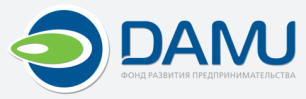 Импорт – $25,2 млн долл.
Продукция химической промышленности – 43,8%
Машины, оборудование и аппаратура – 29,6 
Продукты животного и растительного происхождения – 11,9%
Древесина и целлюлозно-бумажные изделия – 6%
Металлы и изделия из них – 4%
Текстиль и текстильные изделия – 1,9%
В структуре импорта мы видим, что 15,9% позиций (4 млн долларов США) потенциально могут быть замещены производителями ВКО.
20
Источник: Комитет государственных доходов МФ РК (https://kgd.gov.kz)
2.12 Структура внешней торговли Синьцзян за 2022 год (9 мес.)
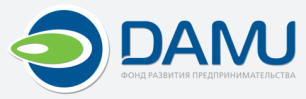 Импорт – $4 061 млн. долл.
Хлопок
Шерсть 
Природный газ
Древесина
В структуре импорта мы видим позиции, которые могут быть замещены товарами из ВКО.
21
Источник: Комитет государственных доходов МФ РК (https://kgd.gov.kz)
2.13 Структура экспорта ВКО за 2022 г.
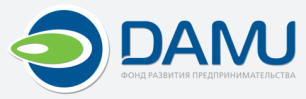 Экспорт – $2 863 млн долл. США
22
Источник: Комитет государственных доходов МФ РК (https://kgd.gov.kz)
2.14 Структура экспорта РК в Китай за 2022 год
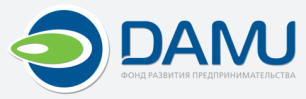 Экспорт – $10 300 млн долл. США
23
Источник: Комитет государственных доходов МФ РК (https://kgd.gov.kz)
3.1 Перспективные направлениядля инвестирования в экономику региона
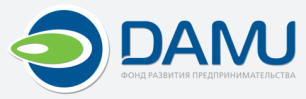 Секторы
Туризм
Обрабатывающая промышленность
Торговля и логистика
Рынок:
Внутренний рынок и приграничные города РФ и Китая
Высокий индустриальный потенциал:
По территории ВКО проходит полиметаллический пояс Рудного Алтая, благодаря чему открыты и эксплуатируются уникальные месторождения полиметаллических руд с содержанием цветных металлов: свинец, цинк, медь. По числу и разнообразию полезных компонентов, содержащихся в полиметаллических рудах, месторождения ВКО не имеют себе равных в Казахстане и в масштабе СНГ.
Рынок:
Внутренний рынок и население приграничных городов Республики Алтай и Китая 
Высокий геополитический потенциал:
Выгодное географическое положение Казахстана и его возможности стать крупным транзитным центром в Центрально-Азиатском регионе. Это дает возможность ВКО усилить свои конкурентные преимущества на основе: интенсификации взаимовыгодных деловых связей через привлечение инвестиций из Китая и России во все отрасли экономики, особенно в АПК. транзита пассажиров и грузов из Китая в Россию и обратно.
Рынок:
Внутренний рынок и население РФ и Китая
Высокий туристический потенциал:
За 9 месяцев 2022 года действующие в регионе 305 мест размещения обслужили 259 907 посетителей.
Объем услуг мест размещений (без учета услуг ресторанов) за 9 месяцев 2022 года увеличился по сравнению с аналогичным периодом 2021 года на 44% и составил 3 816 млн тенге.
Условия для развития секторов экономики
Направления инвестиций
Средние и крупные проекты
Крупные инвестиционные проекты
Средние и крупные проекты
Поток туристов из других регионов и ближнего зарубежья
Поставка на местный рынок, другие регионы, экспорт за рубеж
Поставка на местный рынок, другие регионы, экспорт за рубеж
Источники доходов
24
3.2 Предложения по развитию
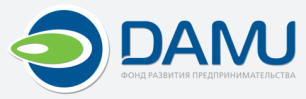 Развитие туристической инфраструктуры:
В целях улучшения доступности туристических объектов региона предлагается осуществить ремонт дорог, направленный на обеспечение безопасности и комфорта путешественников. Это включает в себя не только качественное покрытие, но и установку санитарно-гигиенических узлов каждые 50 километров, что повысит уровень сервиса и удовлетворит потребности туристов в поездках.

Открытие аэропорта и гостевых домов в Катон-Карагае станет ключевым моментом в создании удобной транспортной инфраструктуры. 

Установка современного визит-центра в Усть-Каменогорске с присутствием представителей ведущих туроператоров не только обеспечит информационную поддержку туристам, но и станет центром для проведения международных мероприятий и фестивалей. Это содействует формированию положительного имиджа региона на мировой арене.
Развитие обрабатывающей промышленности:
Стимулирование машиностроения, включая производство различных машин, технологического оборудования и их компонентов, будет способствовать росту промышленной базы и повышению конкурентоспособности региона.

Развитие производства и переработки товаров народного потребления (ТНП) создаст новые рабочие места и стимулирует экономическое разнообразие.

Развитие сектора производства строительных материалов поддержит строительную отрасль, способствуя реализации инфраструктурных проектов и обеспечивая устойчивое развитие региона.
Развитие логистики и торговли:
Улучшение качества дорог для грузовых и пассажирских перевозок является важным шагом в направлении улучшения логистической инфраструктуры, что в свою очередь способствует развитию торговли и экономической активности.

Очистка водных ресурсов, в частности рек с высоким уровнем загрязнения, предоставит не только экологически чистые водные маршруты, но и создаст привлекательные условия для туризма и рыболовства.

Создание альтернативного маршрута автодороги Майкапчагай - Омск через Россию способствует расширению транспортных связей, что будет способствовать развитию торговли и стимулированию экономической активности в регионе.
25
4. Участие Государственного сектора в развитии экономики региона
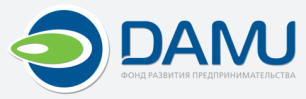 Акимат ВКО
АО «ФРП «Даму»
АО «БРК»
Выделение средств на льготное кредитование
Развитие инфраструктуры (дороги, ком.хоз.)
Профессиональное обучение
Обеспечение предприятий заказами
Оптово-розничные центры
Субсидирование ставки вознаграждения
Гарантирование по кредитам
Льготные кредиты через БВУ и МФО
Консультации
Финансирование инфраструктурных проектов
Поддержка градообразующих предприятий
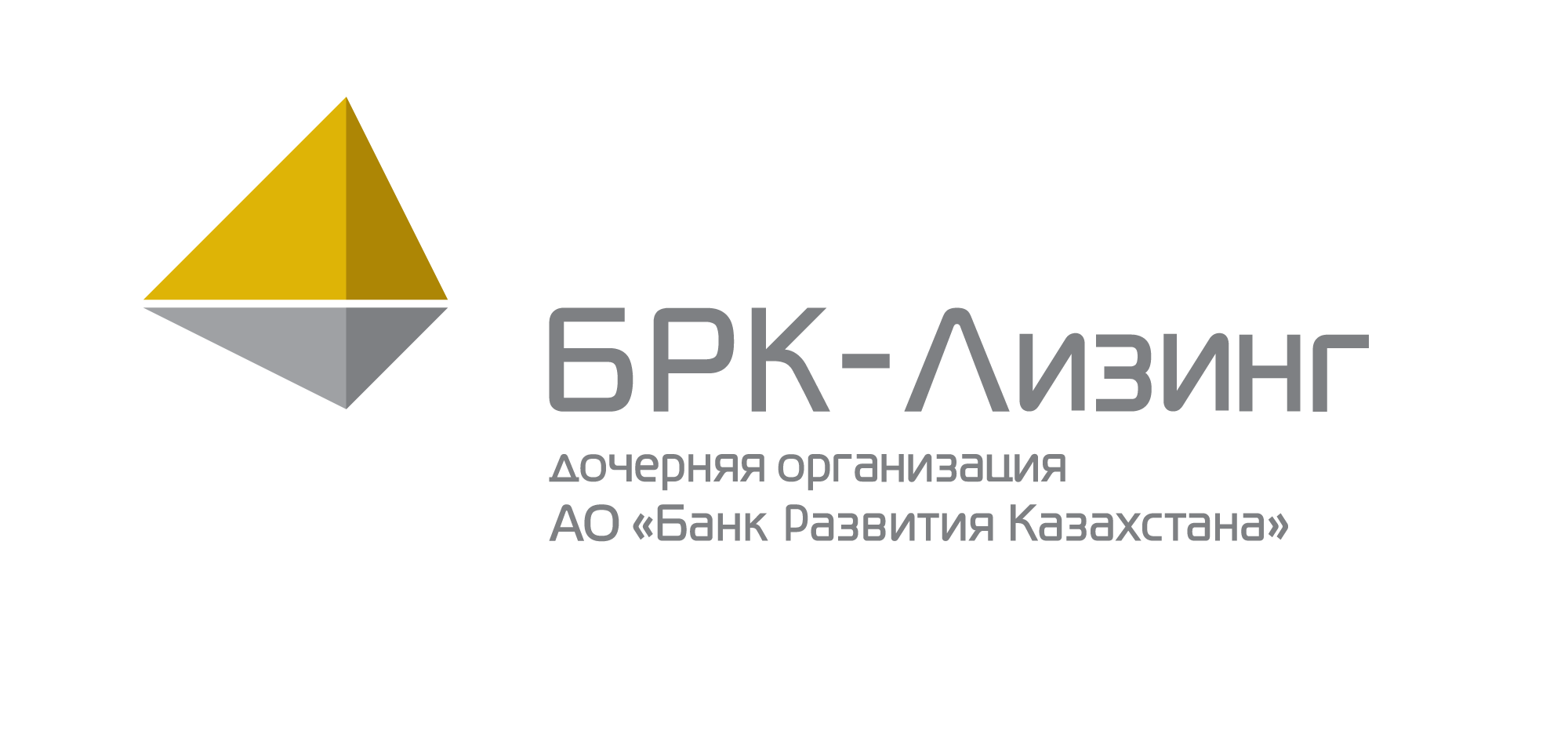 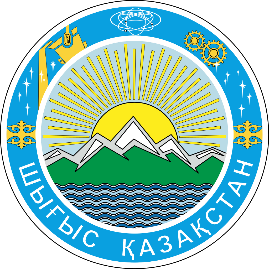 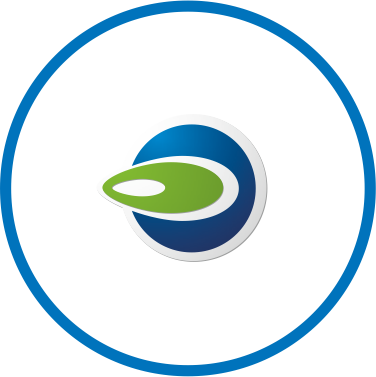 АО «KazakhExport»
АО «Qazaqstan Investment Corporation»
НПП «Атамекен»
Страхование экспортеров
Льготные займы экспортерам
Консультация СМСП касательно возможности экспорта
Привлечении международных институциональных инвесторов и локальных инвесторов к софинансированию проектов в приоритетных секторах экономики РК
Обучение методам экспорта продукции действующих СМСП
Обучение основам предпринимательства
Сервисная поддержка
Лоббирование интересов МСБ на законодательном уровне
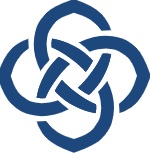 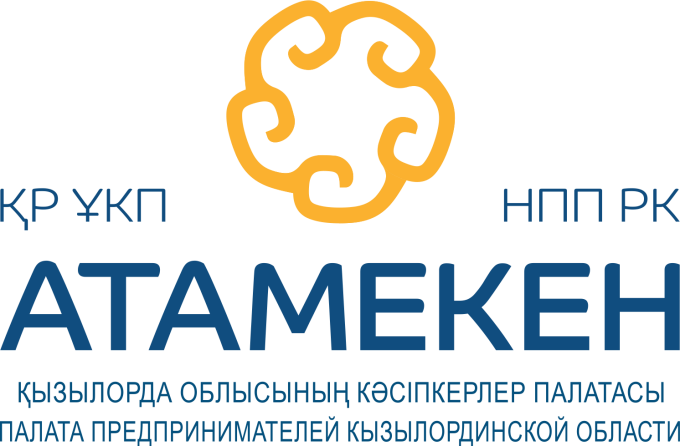 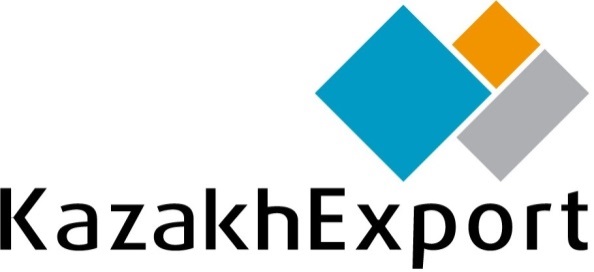 26
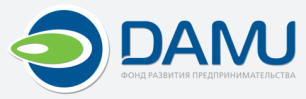 Ссылки на источники информации
Комитет государственных доходов МФ РК (https://kgd.gov.kz/ru/exp_trade_files)
Комитет по статистике МНЭ РК (https://stat.gov.kz/ru/)
Управление стратегии и экономического развития ВКО (https://www.gov.kz/memleket/entities/akimvko?lang=ru)
План развития Восточно-Казахстанской области на 2021-2025 годы (https://online.zakon.kz/Document/?doc_id=37957260)

5)   https://www.undp.org/sites/g/files/zskgke326/files/migration/kz/9df747f221b2d141139e34612f4e612e2008dd3ab430eccdf15fa02052700b46.pdf
6) https://www.eijournal.ru/jour/article/view/31/16
27
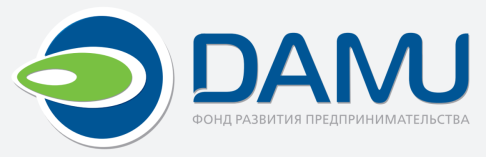 Анализ подготовлен Департаментом стратегического анализа и корпоративного развития Фонда «Даму»
Куратор Департамента – Нурсултан Абдолла (вн. 1002)
Директор Департамента – Кабатаева Айжан (вн. 1701)
Главный менеджер – Касымбек Алдияр (вн. 1703)
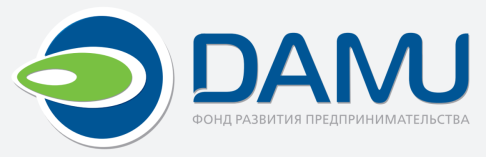 Благодарим за внимание!
Головной офис: 050004, г. Алматы, ул. Гоголя, 111
Тел.: 8 (727) 244-55-66, 244-55-77
Call-центр: 1408
Факс: 8 (727) 278 07 76
E-mail: info@fund.kz
Сайт Фонда: http://www.damu.kz
Бизнес-портал: http://business.gov.kz
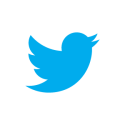 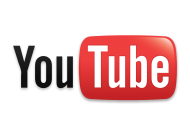 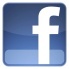 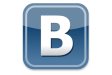